Безопасные окна!
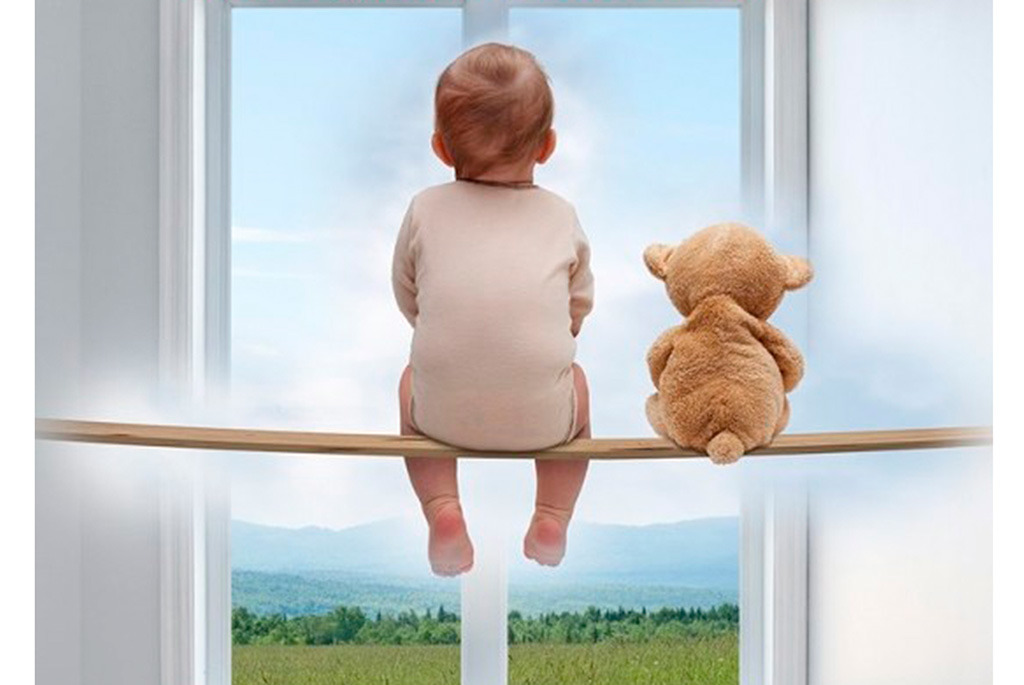 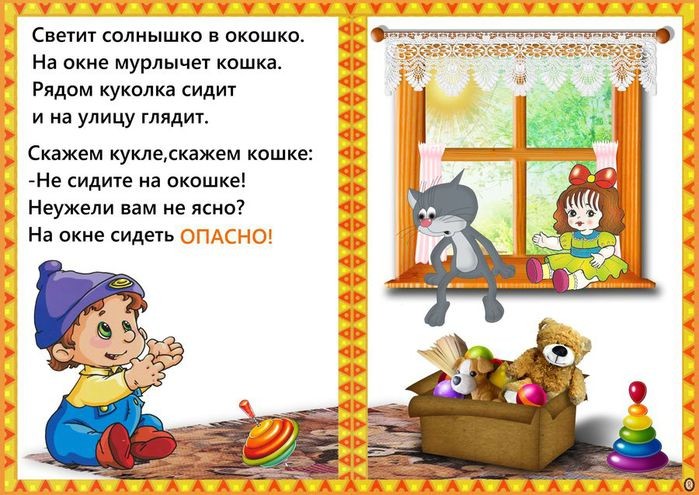 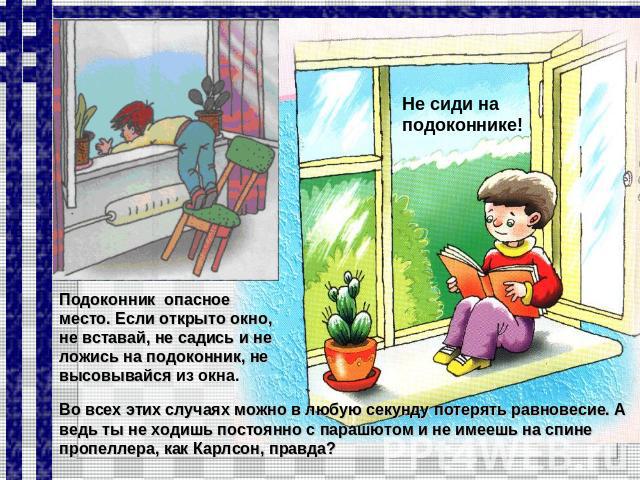 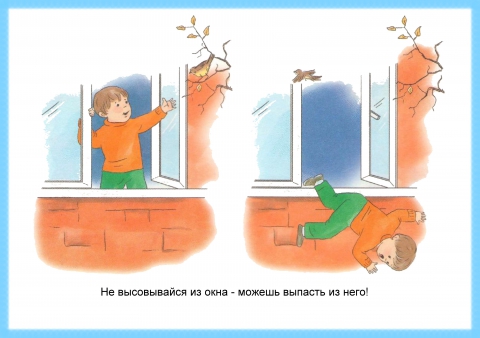 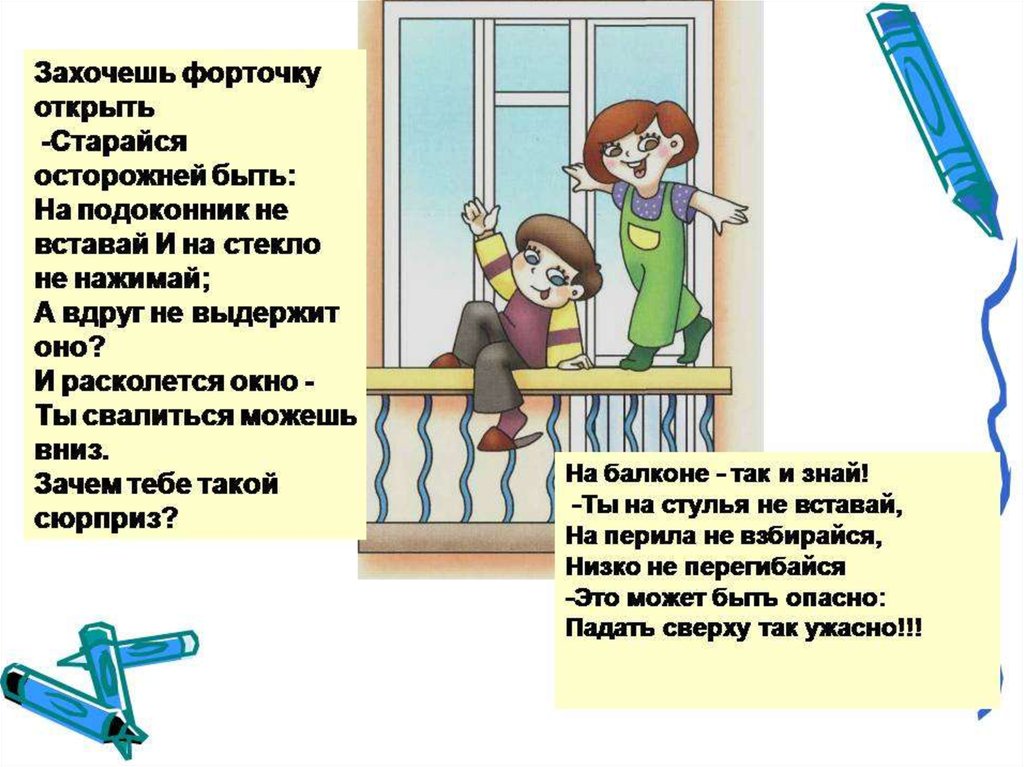 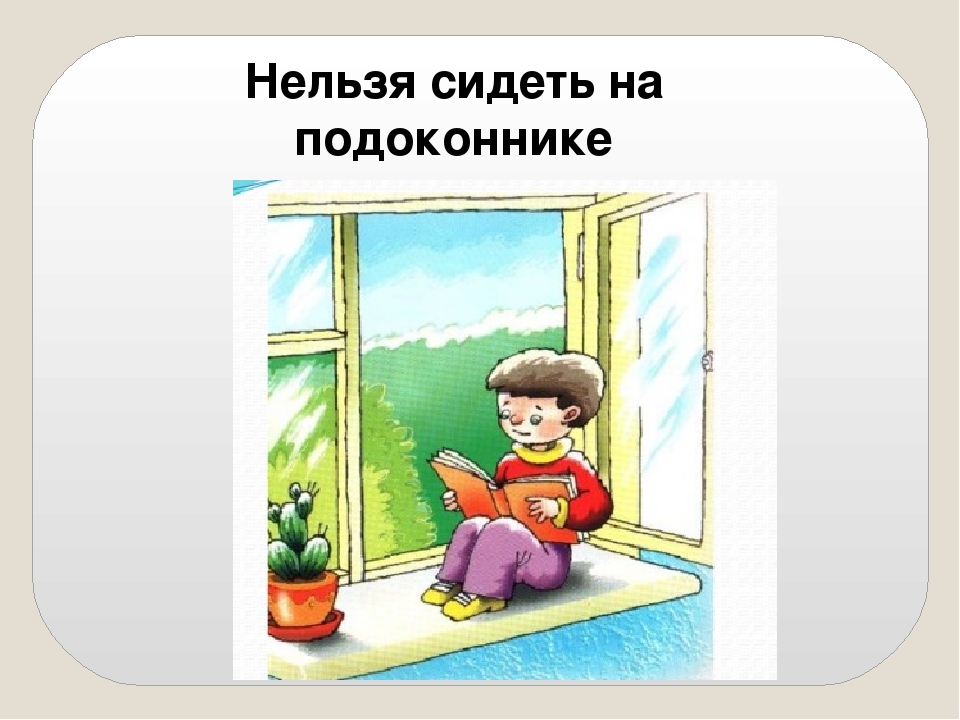 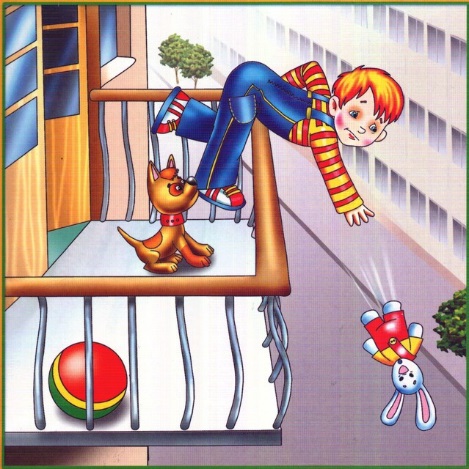 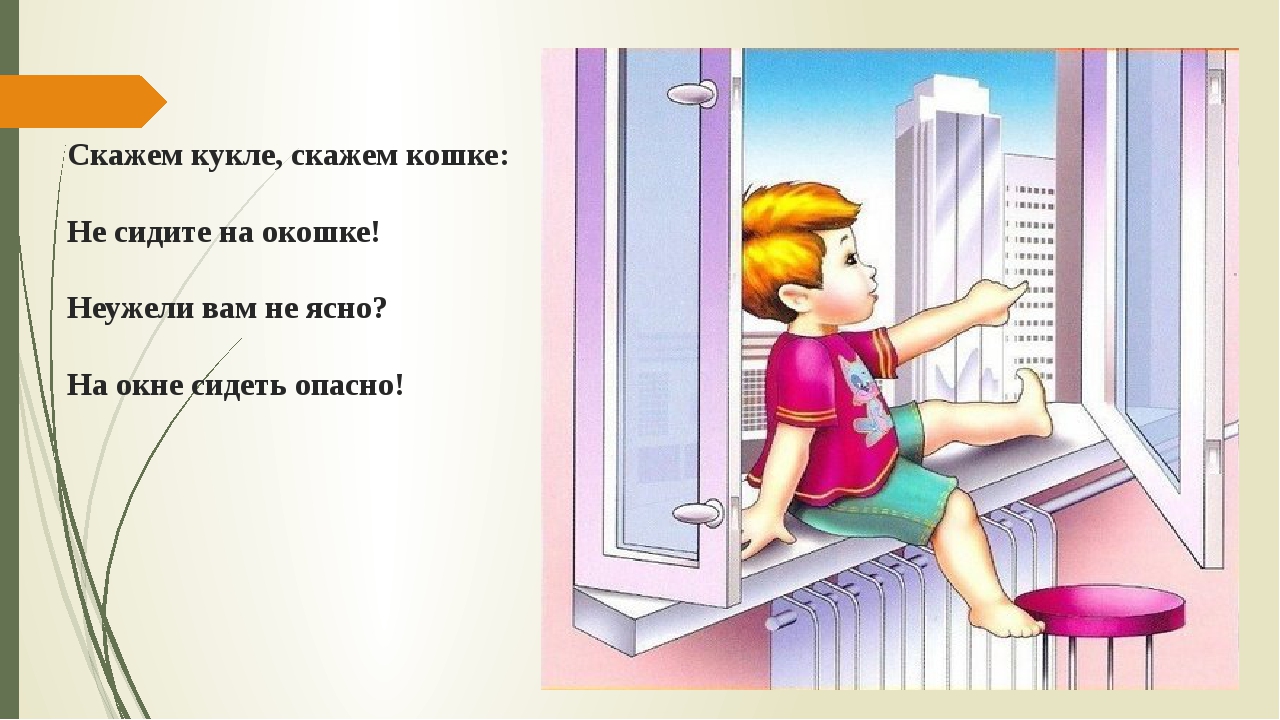 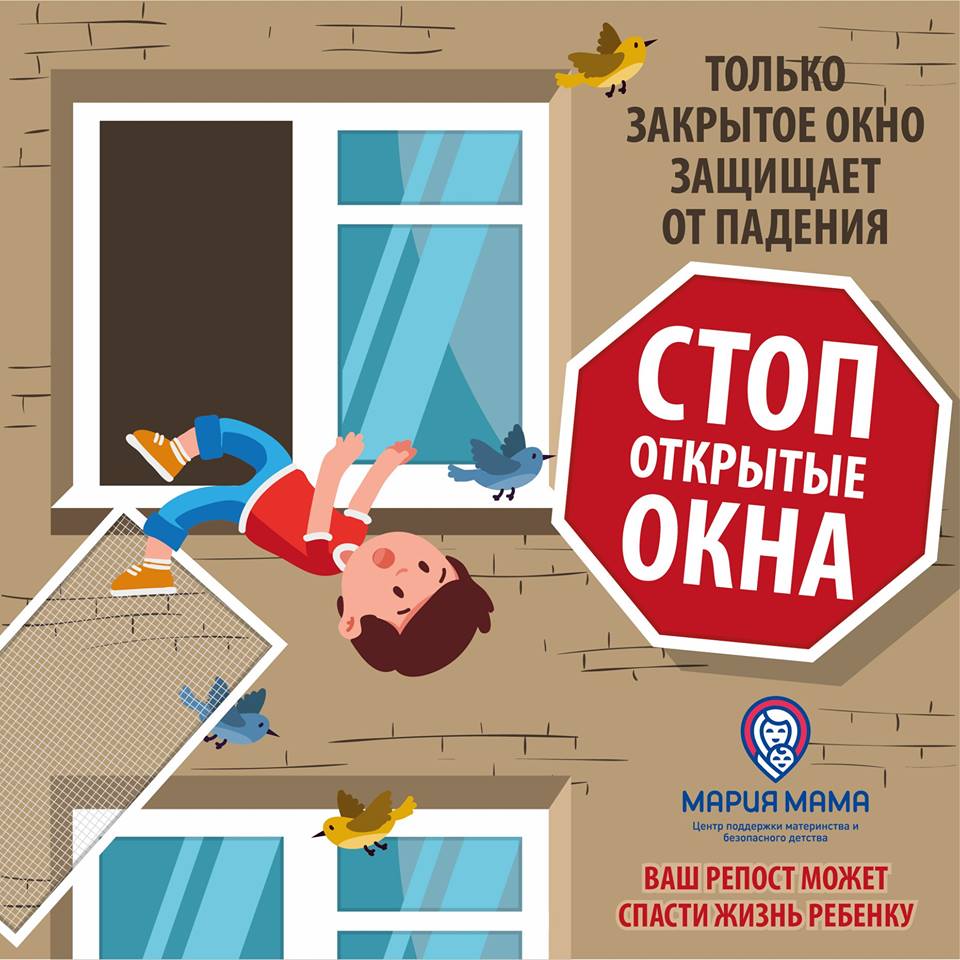